Why Every Dev. Team Needs Static Analysis
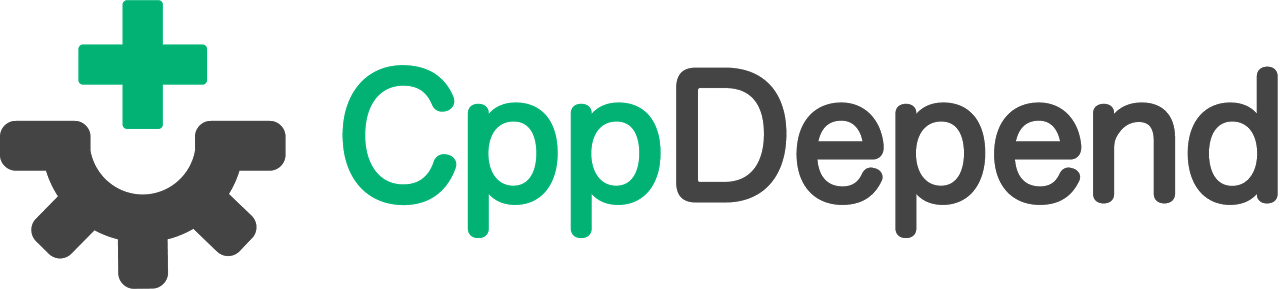 This Presentation Will Cover:
The Cost of Bugs in Software Development
The Advantages of Testing and Static Analysis
Debunking Static Analysis Myths
What Makes a Good Static Analysis Tool
The Cost of Bugs in Software Development
This is how we want development to be







A smooth journey from beginning to end
However, development more often than not turns out to be this




 
A bumpy journey from beginning to end
Sometimes we even have to go back to the beginning and start again
Bugs and Errors found in the Quality Assurance Process make the project cost exponentially more time and money than it should
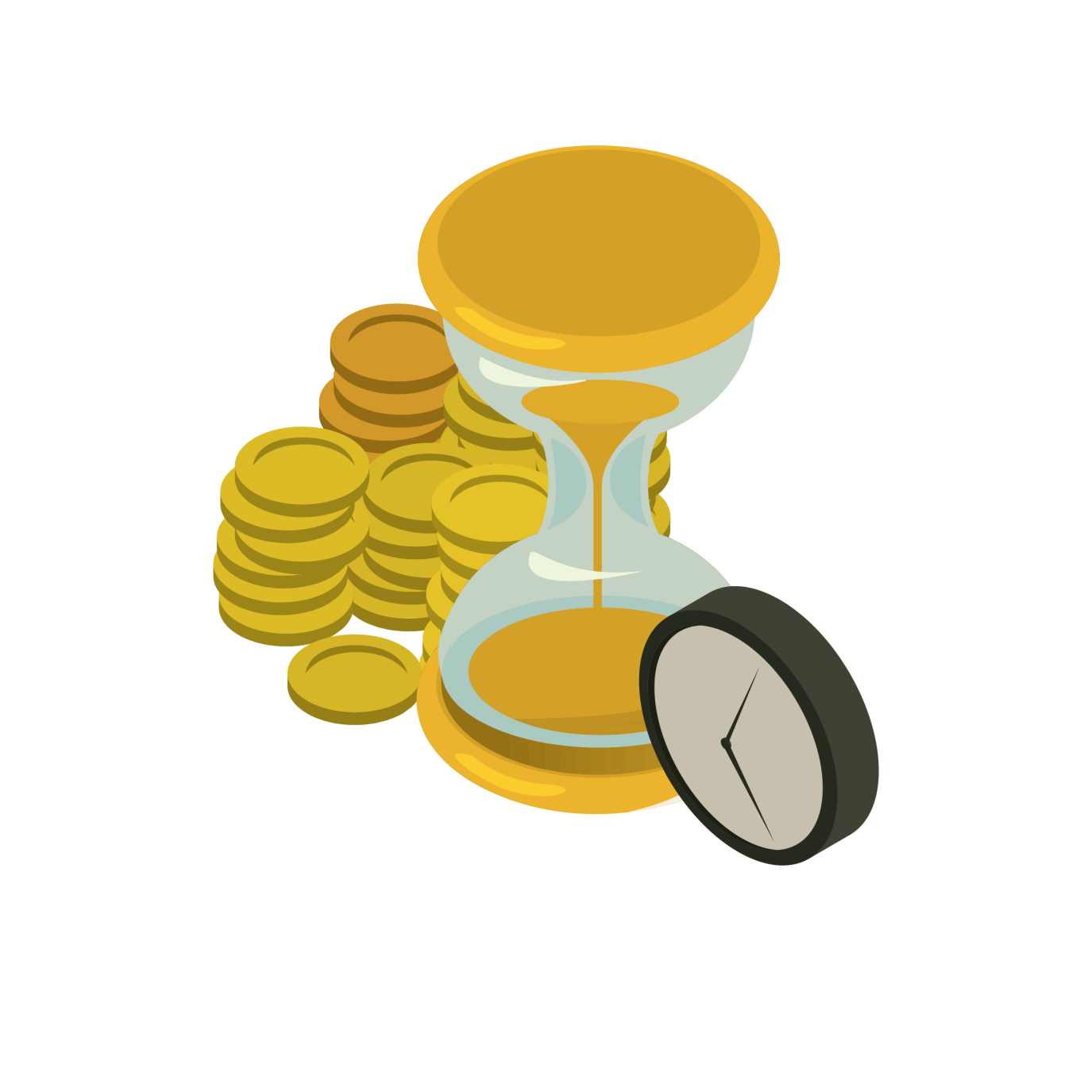 The software industry spends approximately 50% of funds for development and maintenance on finding and fixing bugs
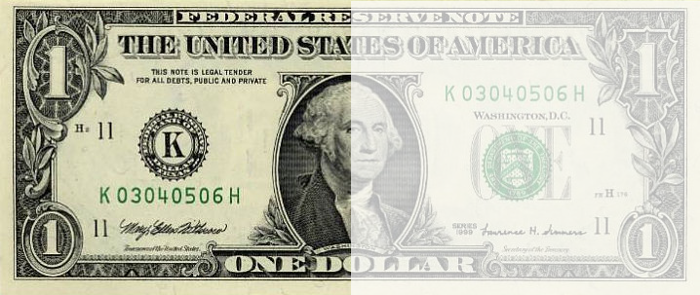 Bug finding costs about $312 billion a year
It takes up 50% of a developer’s programming time
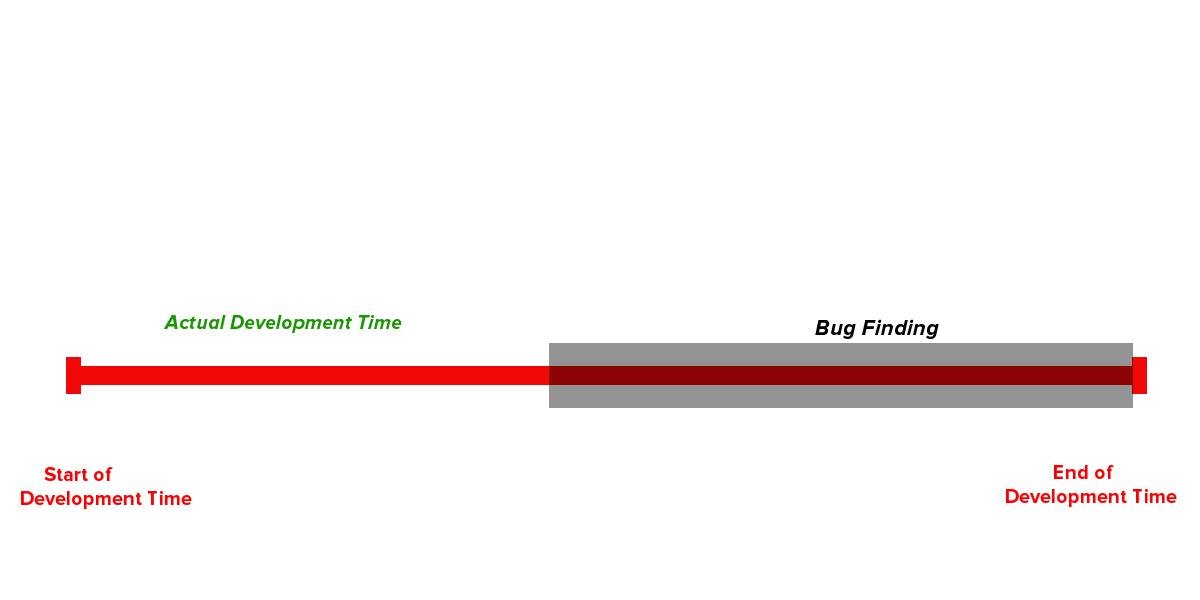 Most forms of testing only find about 1 bug out of every 3 And all tests together barely remove 85% of bugs during testing

Even the best companies and organizations have released products with expensive (but sometimes simple to fix) bugs
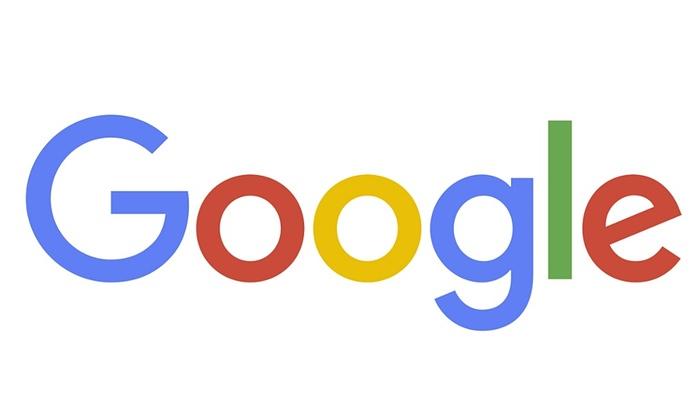 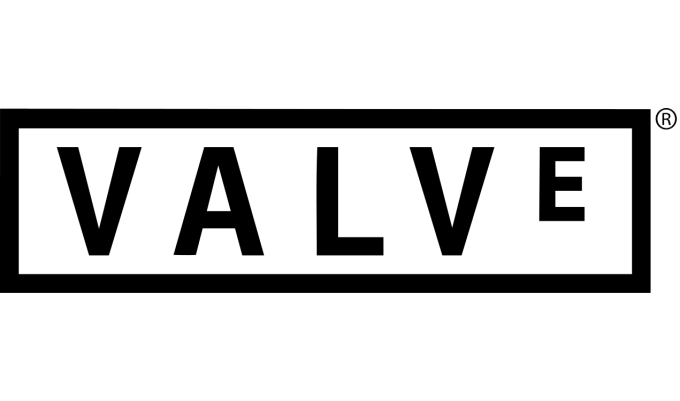 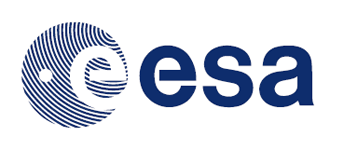 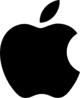 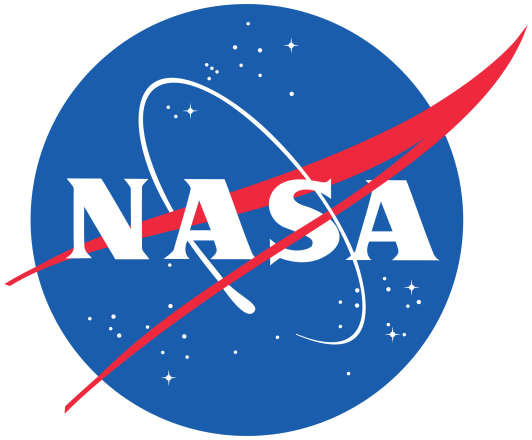 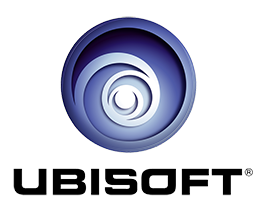 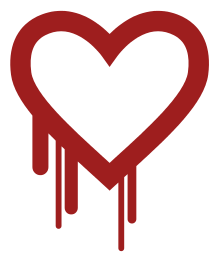 The Advantages of Testing and Static Analysis
“

”
A synergistic combination of defect prevention, pre-test defect removal, and formal testing by certified personnel can top 99% in defect removal efficiency while simultaneously lowering costs and shortening schedules.


- Capers Jones, Software Defect Origins and Removal Methods
Using static analysis, unit testing, code inspections, peer review, QA, pre-test defect removal and prevention can reduce costs by as much as 50%
Using static analysis and dynamic analysis can save a team up to 500% more time.

Static analysis tools, specifically, have been shown to push defect detection and removal rates above 65%
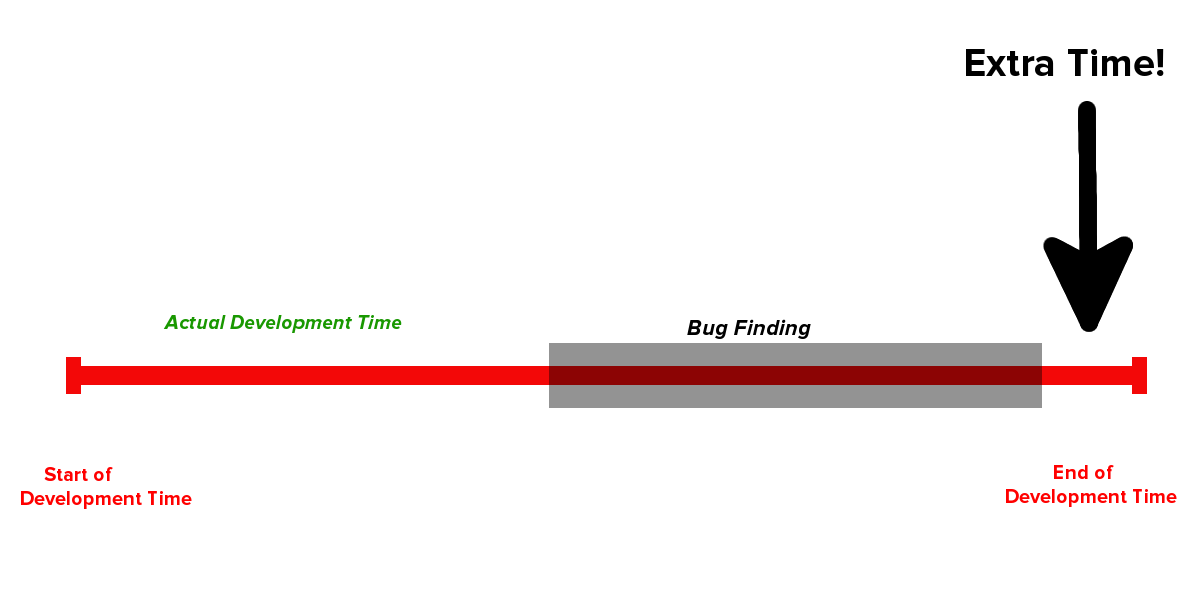 Extra Time!
Debunking Static Analysis Myths
Myth #1


Static Analysis Tools Return Too Many False Positives
Strong static analysis tools let you customize code rules and metrics in order to fit your project's needs and your coding style

A lot of false positives might mean:
The tool hasn’t been configured specifically for your project
Developers don’t understand how the tool works
The tool is not being used properly in the development cycle
Myth #2


Static Analysis Tools Are Not Affordable or Cost-Effective
Static analysis tools are an investment in your company. They help…
Better communication between teams
Lessen time spent finding and fixing bugs
Meet deadlines more consistently
Cut costs in the QA process
Cut costs in post-delivery
Create happier customers and end-users
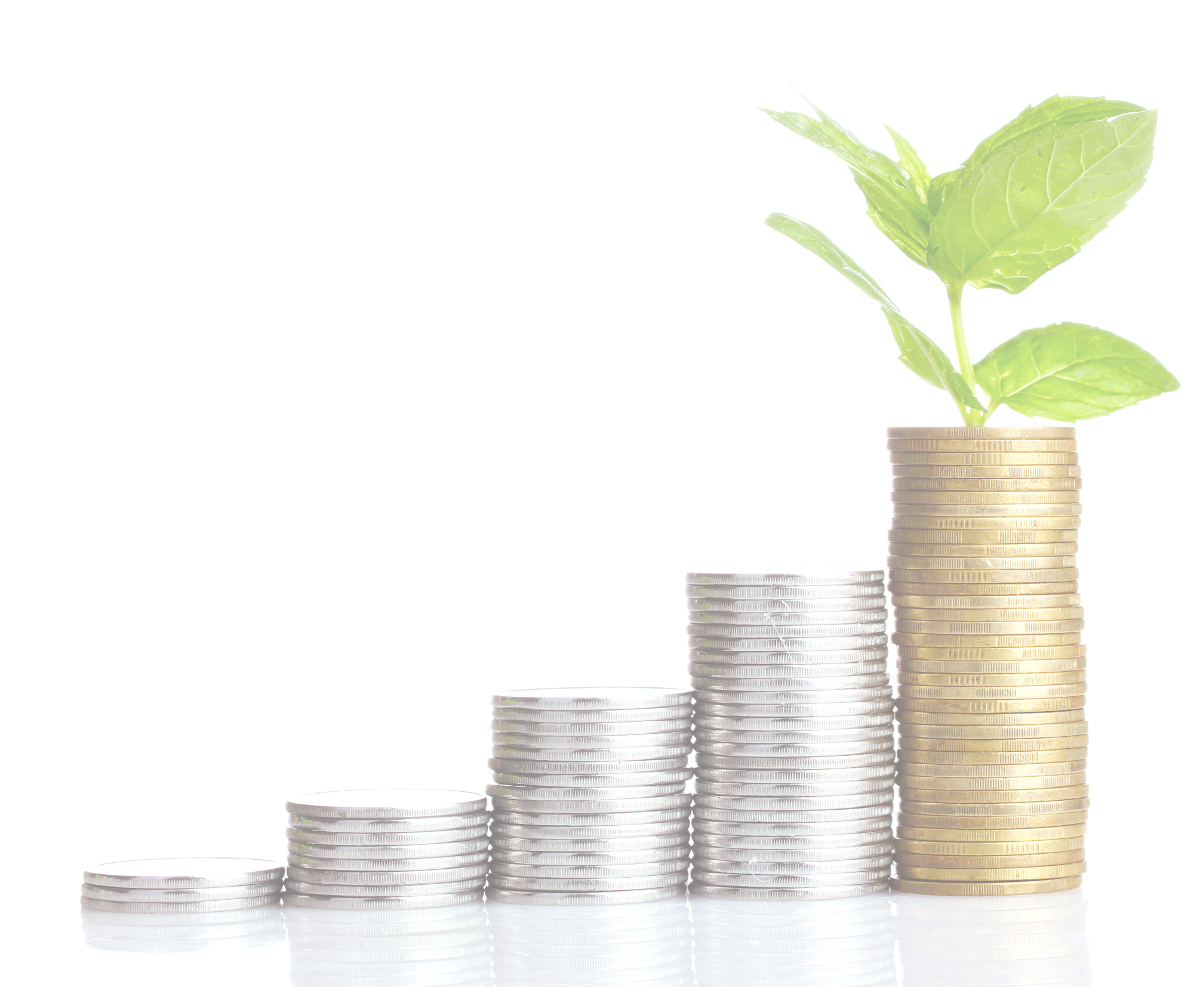 What Makes a Good Static Analysis Tool
A good staticanalysis tool should be:
Small
Reliable
Customisable
Dependable
Powerful
And it should help you:
Save Time
Save Money
Make your team happy
Make a better product
And help turn this
Into this
Presented by


CppDepend is a static analysis tool for C/C++. CppDepend supports a large number of code metrics, allows for visualization of dependencies using directed graphs, and dependency matrices. It also performs code base snapshots comparison, and validation of architectural and quality rules. 
Sources:
 Capers Jones, Software Defect Origins and Removal Methods
Andrey Karpov, 200 Open Source Projects Later: Source Code Static Analysis Experience
William B. Oliver Lawrence , Lawrence Livermore National Laboratory ,Quantifying the Value of Static Analysis, Date 5/19/2011
Challenging SCA Myths, published by Rogue Wave Software
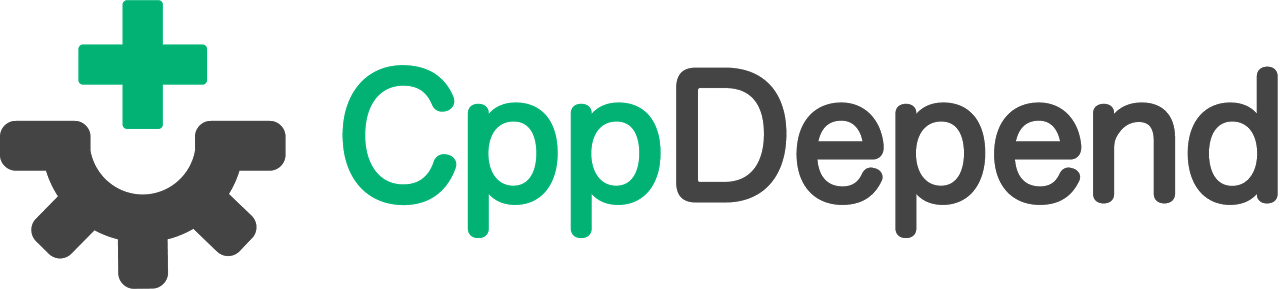